Childhood Lead Poisoning in NH:
What Health Officers 
Need to Know
October 30, 2019
Beverly Drouin
	Section Administrator

Gail Gettens, MS, ECMP
	Health Promotion Advisor and
         Child Development Specialist 

NH Division of Public Health Services
Healthy Homes and Lead Poisoning Prevention Program
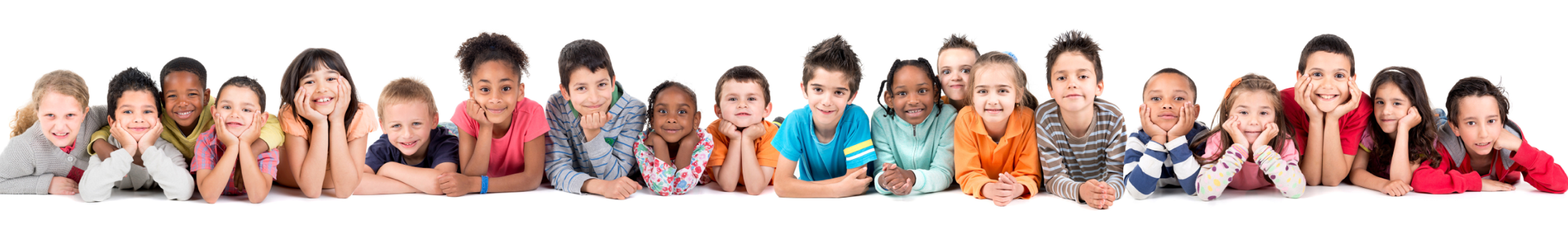 New Hampshire 2012 – 2017 

Average of over 800 children annually with an elevated blood lead levels (EBLL) greater than 5 µg/dL.

Fewer than 17% of children under 6 years
in NH have had a blood lead level test.
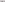 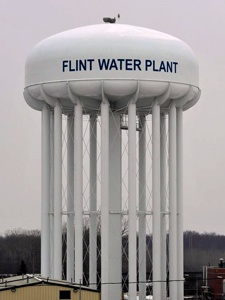 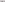 508
What is Lead?

What is its source?

How is it used?
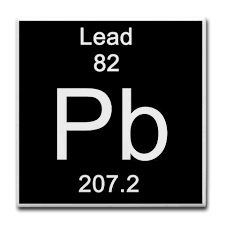 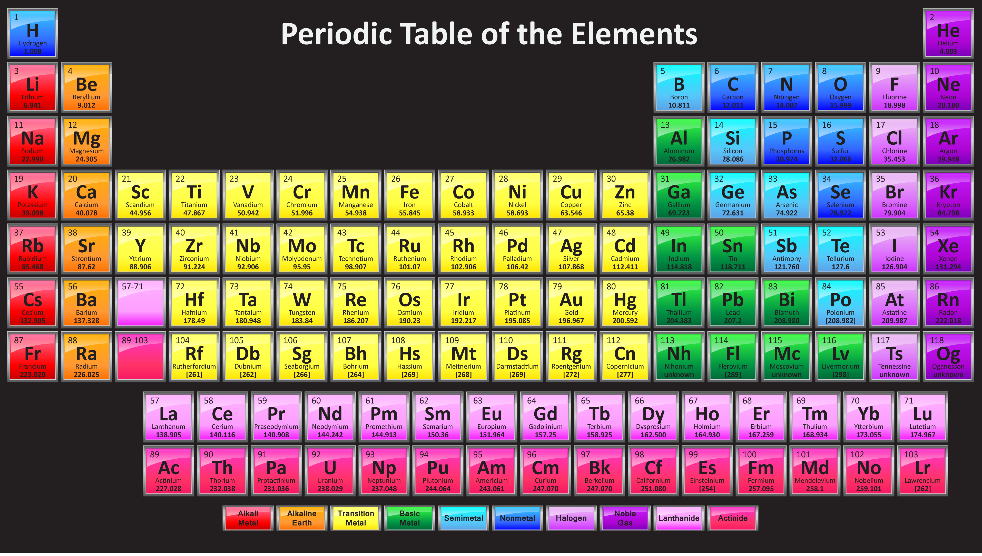 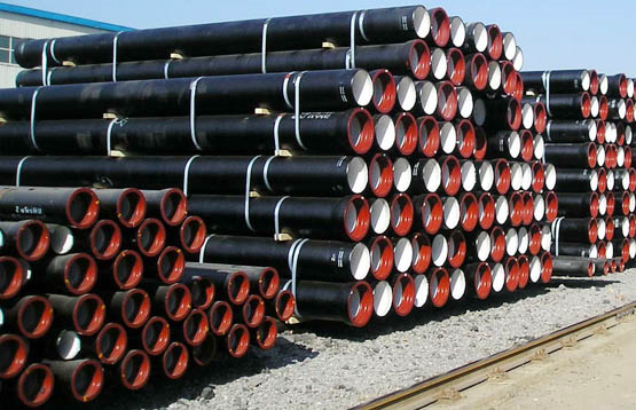 How Are NH Children Being Poisoned?
In NH children are almost always poisoned by dust from deteriorating or disturbed old lead paint.
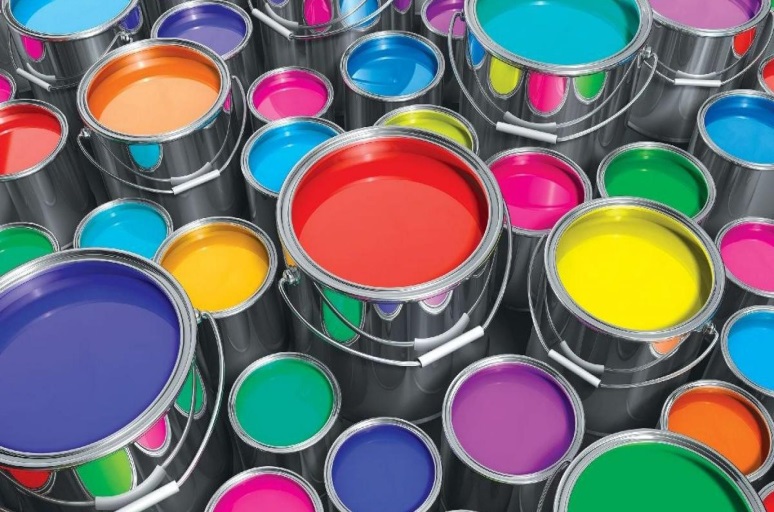 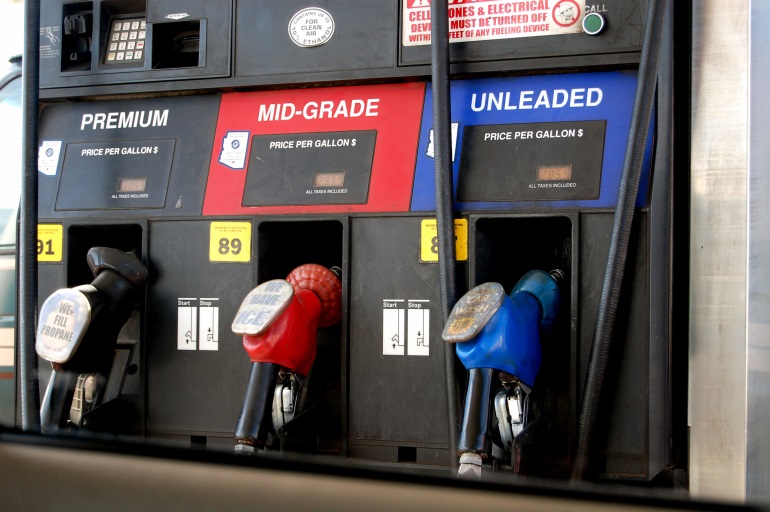 62% of New  Hampshire’s housing stock was built before lead in residential paint was banned.
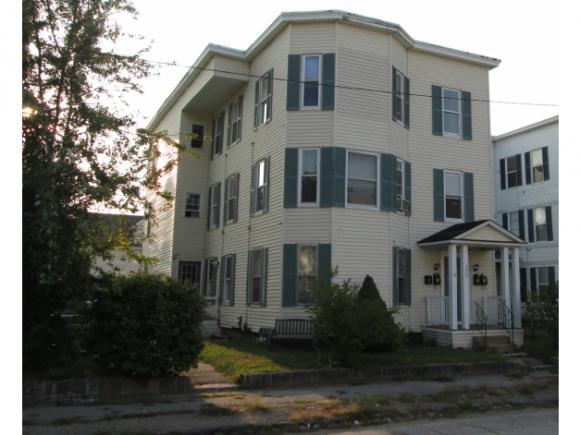 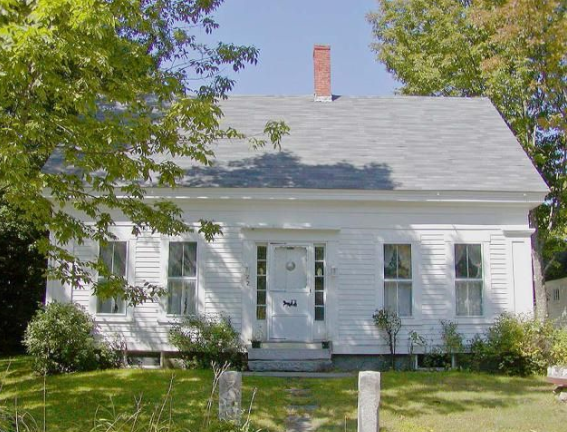 1 in 3 NH children with EBLL’s report renovations within past 6 months.
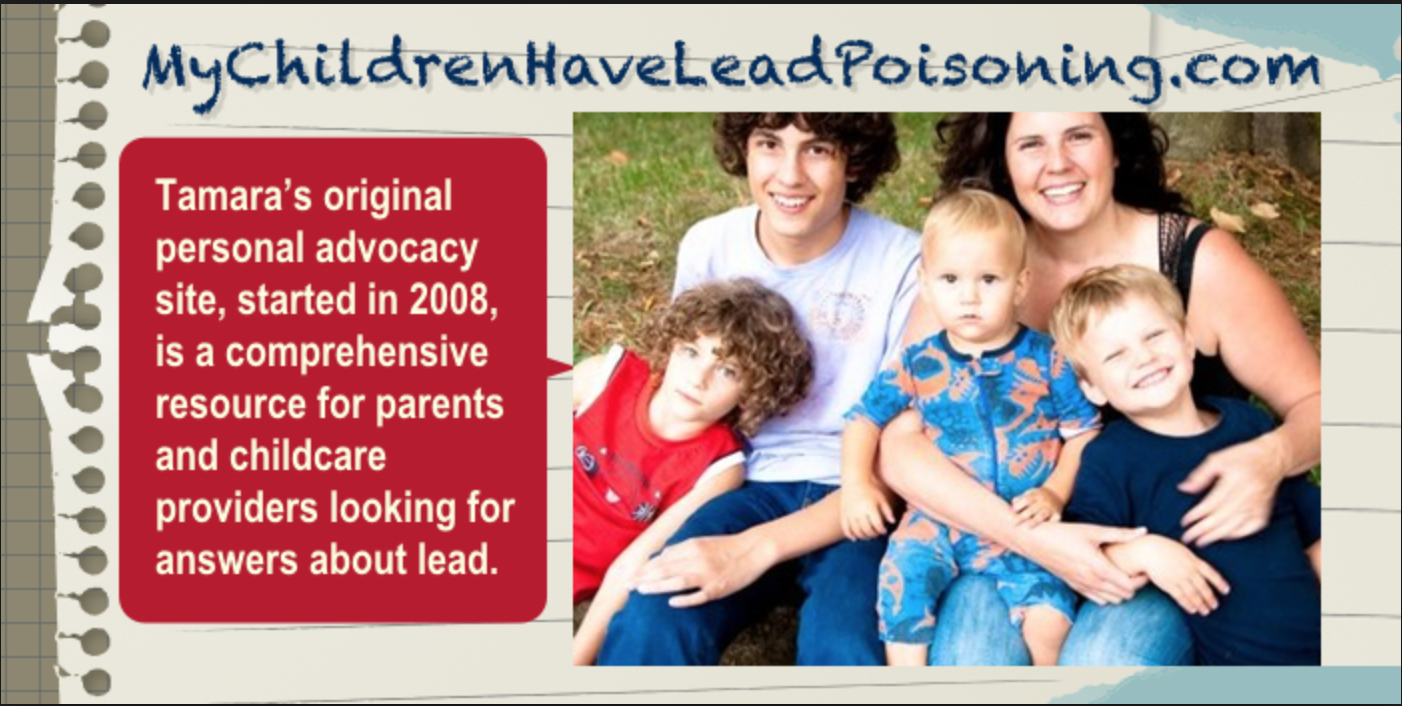 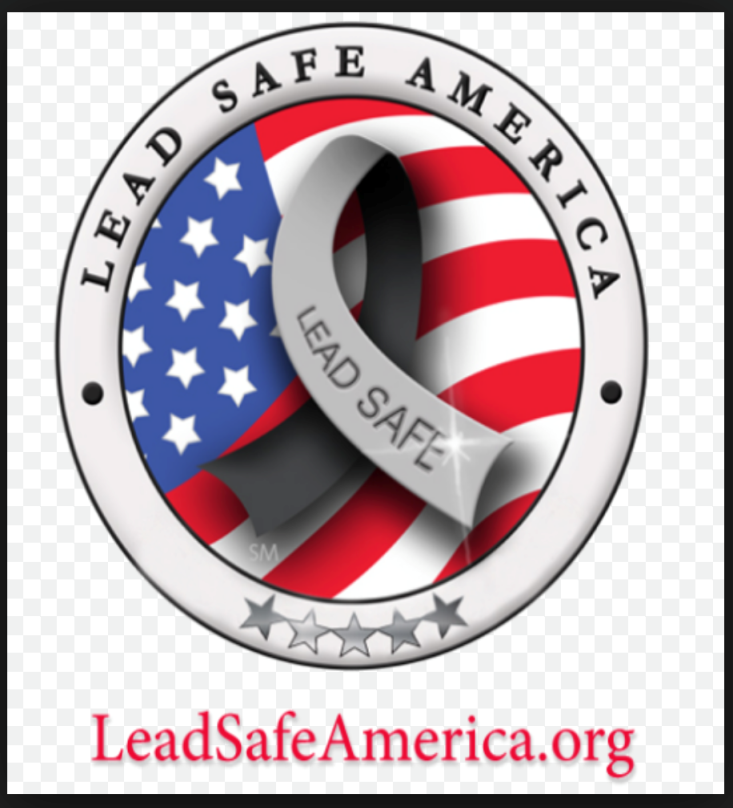 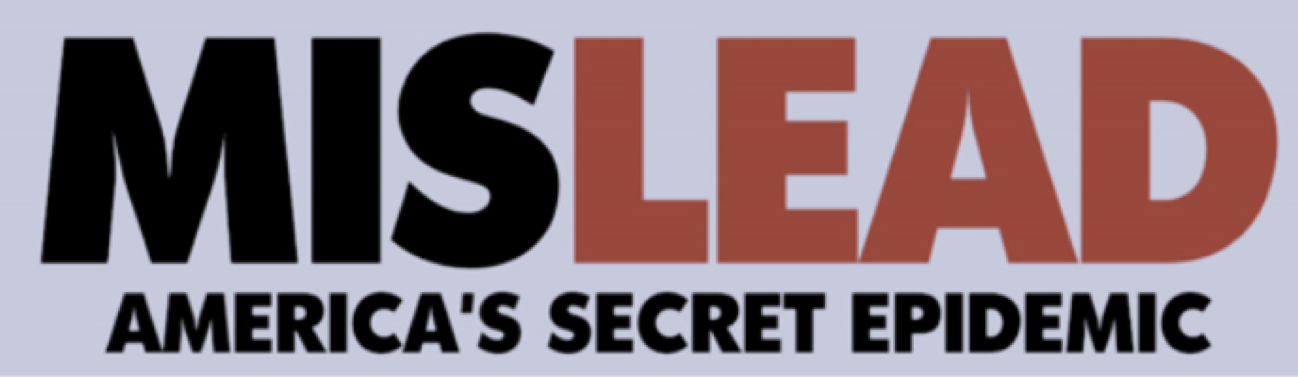 Perfect Storm
Don’t See Deficits and Impact Until Older
No Brain-Blood Barrier
Developing Brain
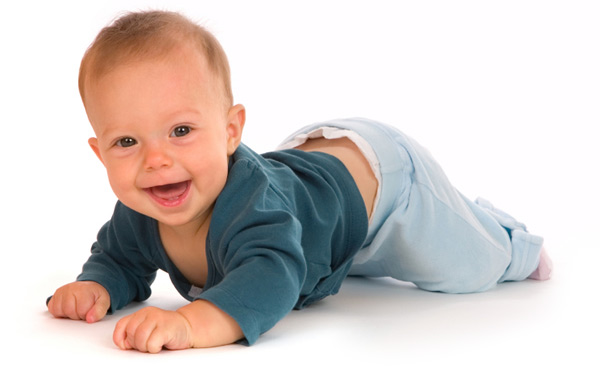 Trace Amounts
Sweet Tasting
No Immediate 
 Symptoms
Oral Stage
Crawl on Floors and Pull to Standing  - Surfaces Where Lead Dust Collects
Perfect Pediatric Poison
Potent Neuro-Toxicant
How Much Lead Does It Take To Poison A Child?
Demonstration
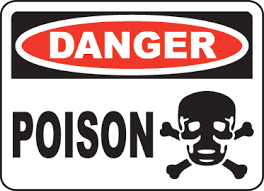 Lead’s exposures negative impact on a child’s developing brain is irreversible.              There is no cure.  There is no treatment.
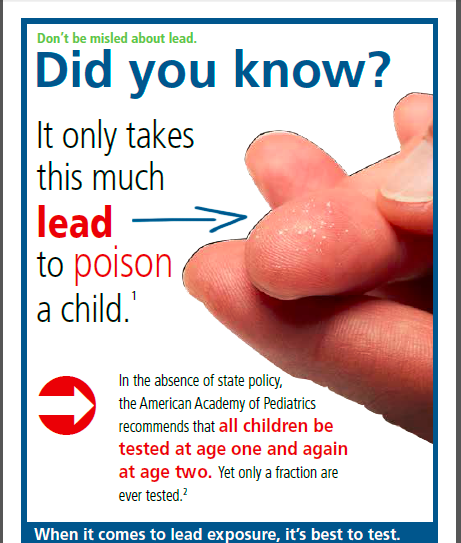 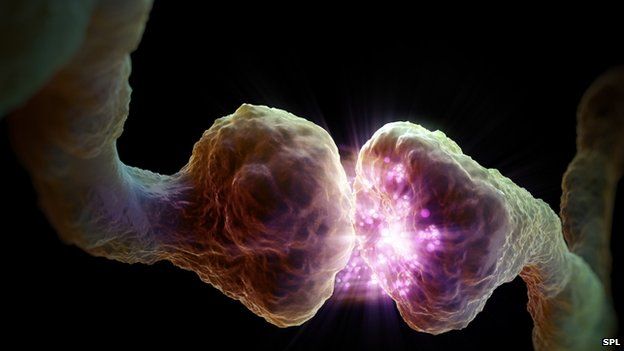 Source:  Dr. Kim Cecil 
Cincinnati Lead Study
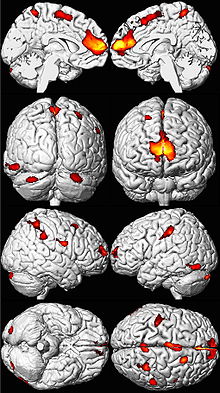 Male Child
EBBL 13.8
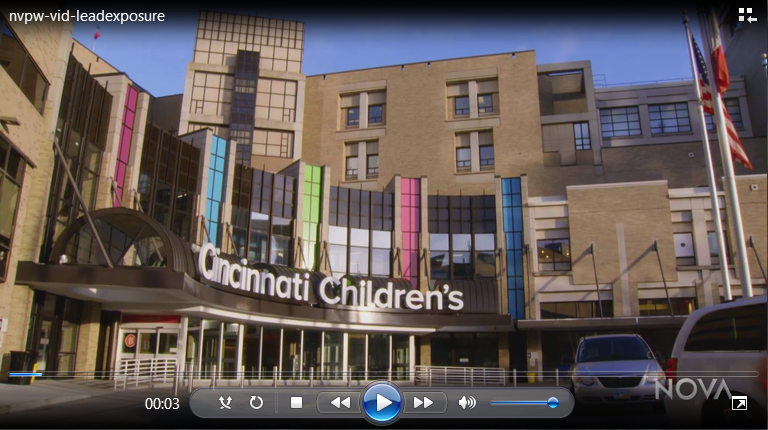 Lead Exposure’s Negative Impact On Specific Abilities
Lower IQ -  Lower or failing test scores 
 
Poor school performance and achievement
  
Behavior problems 

These effect persist, from childhood through adulthood
NH Legislative Updates:  Childhood Lead Poisoning
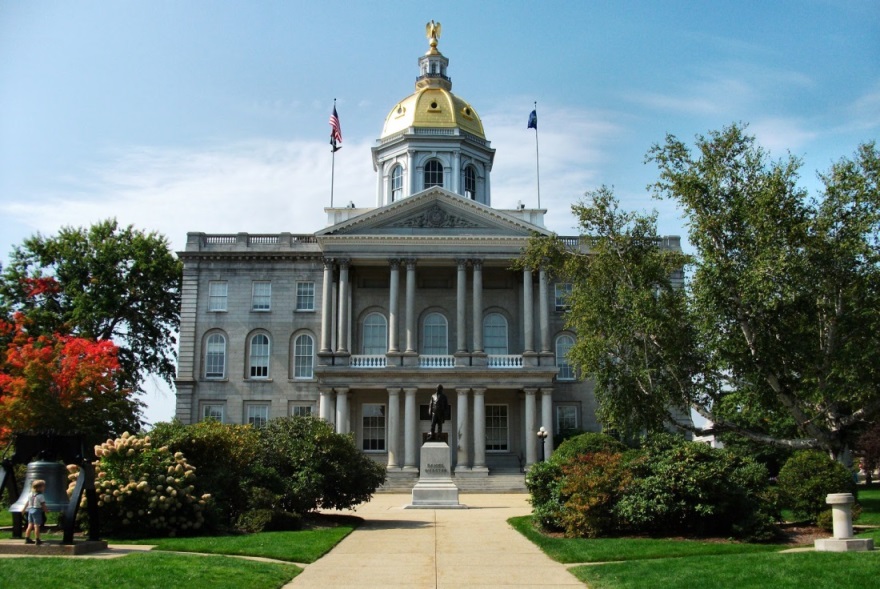 Senate Bill SB247 
Signed into law by Gov. Sununu on February 8, 2018
Universal BLL Testing of NH Children  – effective April 9, 2018
[Speaker Notes: Active legislative action for last three years – District 15 – NH State Senator Dan Feltes taking the lead on addressing this pediatric public health issue.]
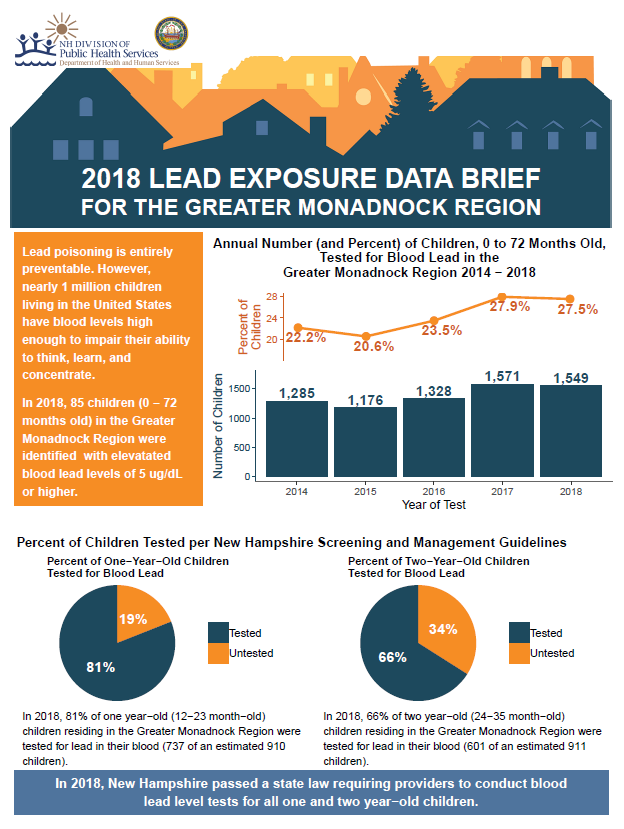 [Speaker Notes: The RRP Rule governs activities in pre-1978 housing and child occupied facilities, where paint is disturbed.  Why 1978? That’s when lead paint was officially banned for residential use.]
Regional Lead Exposure Data
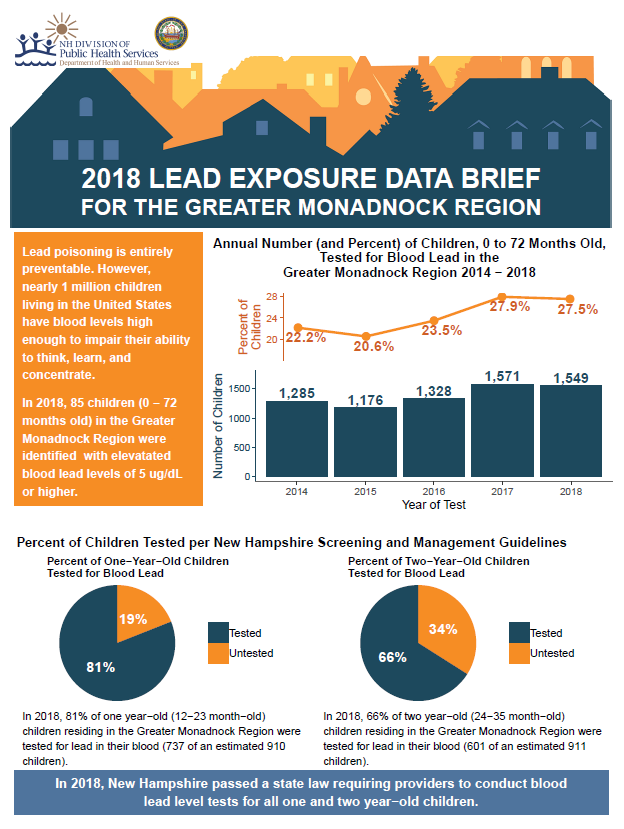 Testing rates for the entire region

 Breakdown of 1 year olds and 2 year olds
[Speaker Notes: The RRP Rule governs activities in pre-1978 housing and child occupied facilities, where paint is disturbed.  Why 1978? That’s when lead paint was officially banned for residential use.]
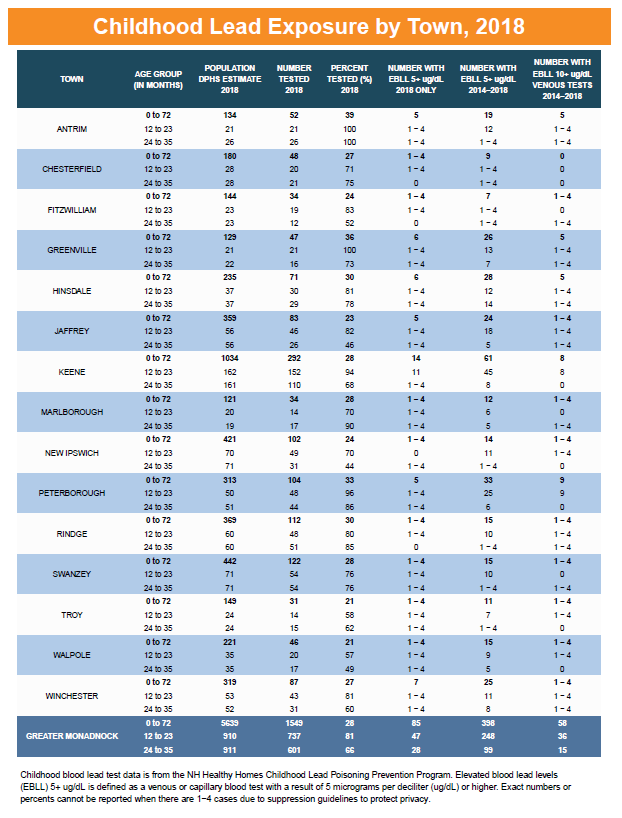 Town level numbers
Lead testing rates
Lead exposures
[Speaker Notes: The RRP Rule governs activities in pre-1978 housing and child occupied facilities, where paint is disturbed.  Why 1978? That’s when lead paint was officially banned for residential use.]
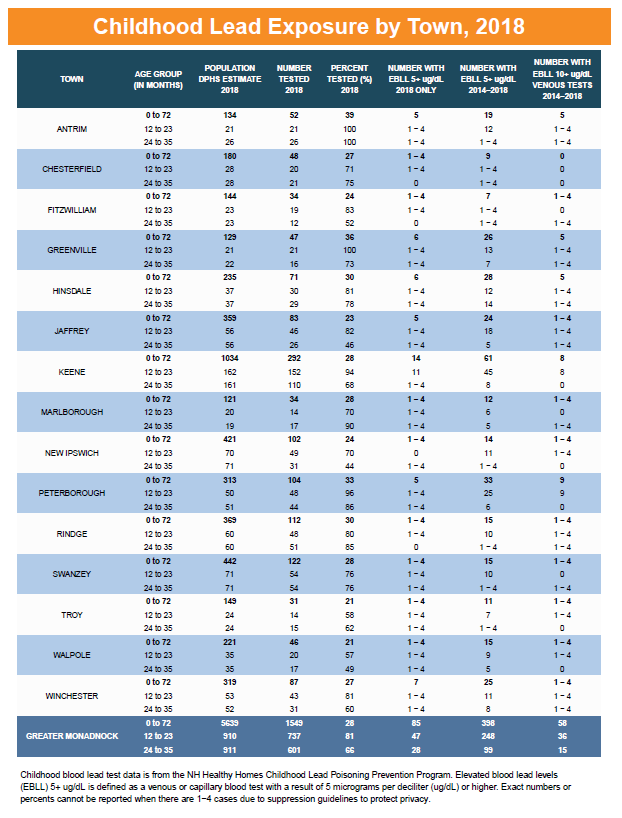 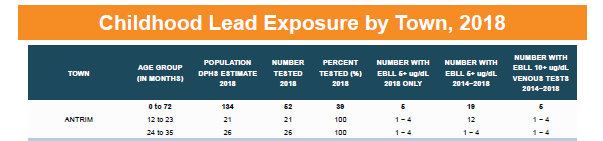 [Speaker Notes: The RRP Rule governs activities in pre-1978 housing and child occupied facilities, where paint is disturbed.  Why 1978? That’s when lead paint was officially banned for residential use.]
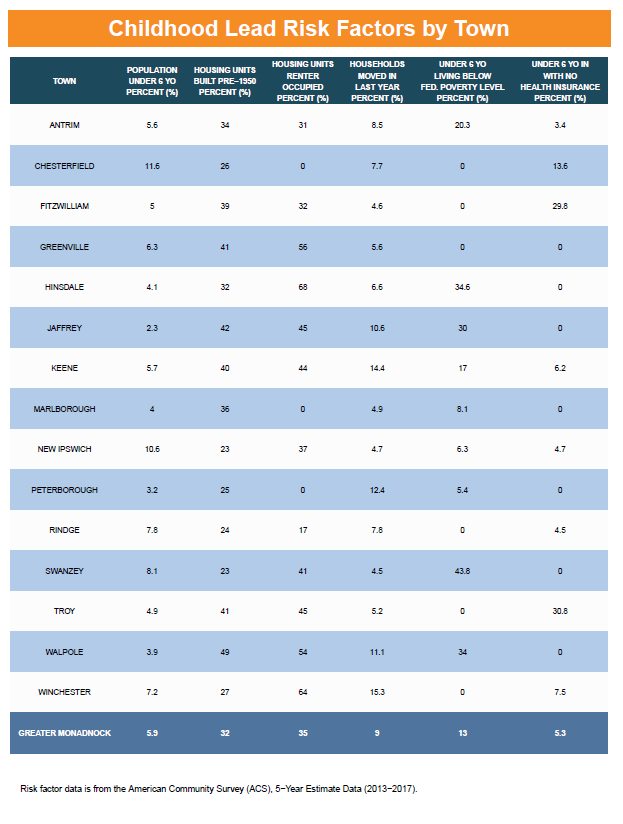 Town level numbers
Housing risk factors
Socioeconomic risk factors
[Speaker Notes: The RRP Rule governs activities in pre-1978 housing and child occupied facilities, where paint is disturbed.  Why 1978? That’s when lead paint was officially banned for residential use.]
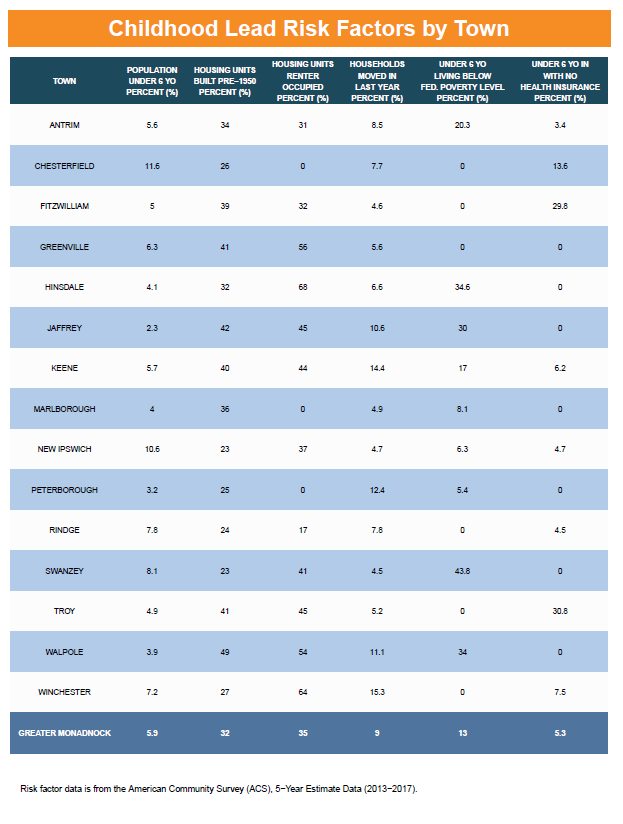 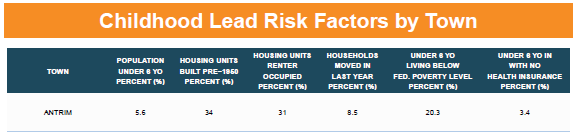 [Speaker Notes: The RRP Rule governs activities in pre-1978 housing and child occupied facilities, where paint is disturbed.  Why 1978? That’s when lead paint was officially banned for residential use.]
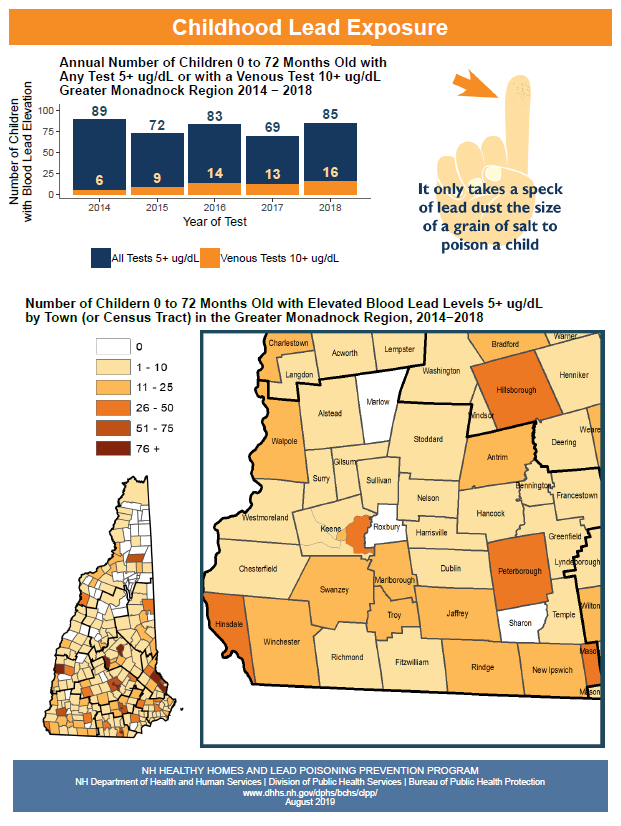 Time trend of lead exposure

Map of lead exposure by town
[Speaker Notes: The RRP Rule governs activities in pre-1978 housing and child occupied facilities, where paint is disturbed.  Why 1978? That’s when lead paint was officially banned for residential use.]
Winnipesauke Region Public Health Network
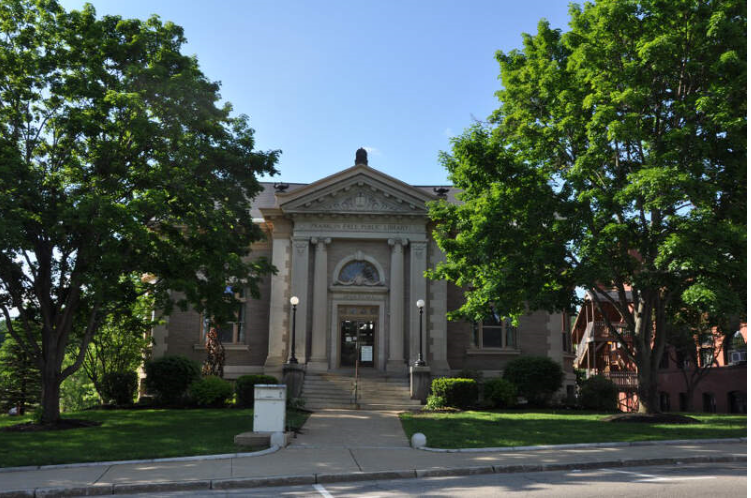 5 yr. average –  305 new children annually with BLL 5 µg/dL or higher

61 new children with EBLL’s  – 2014 – 2018   

Under reported –   very low testing rates in many communities in Winnipesauke PHN
[Speaker Notes: Gail]
Thank You
[Speaker Notes: The RRP Rule governs activities in pre-1978 housing and child occupied facilities, where paint is disturbed.  Why 1978? That’s when lead paint was officially banned for residential use.]